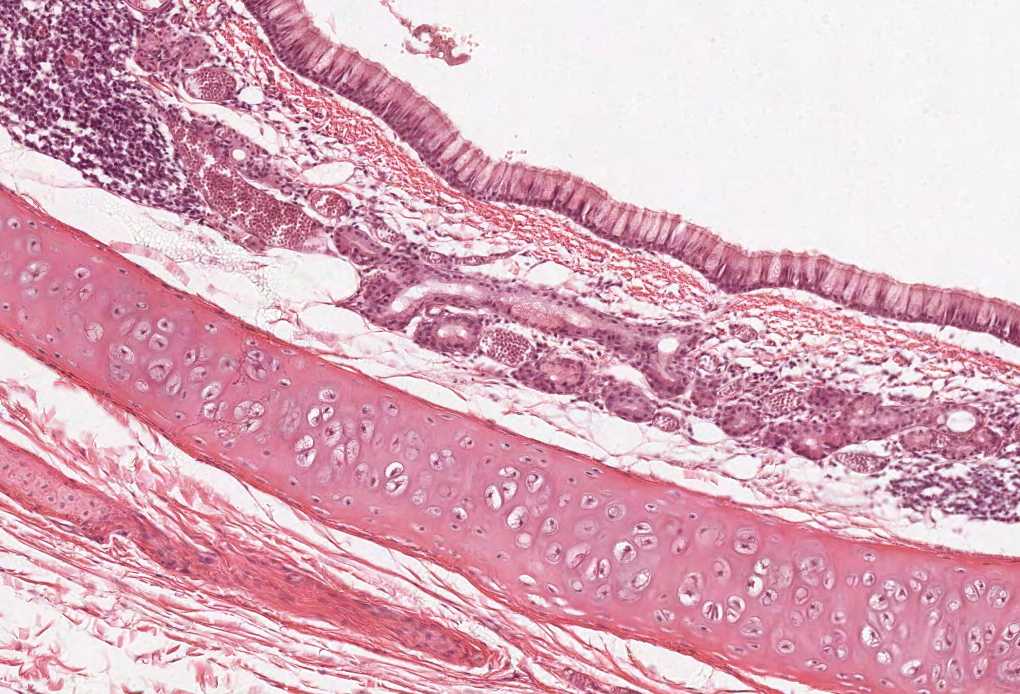 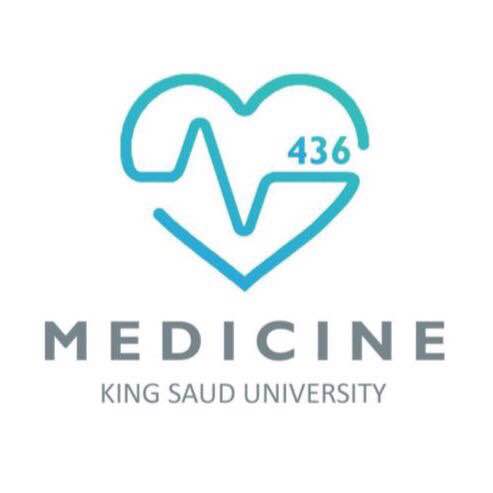 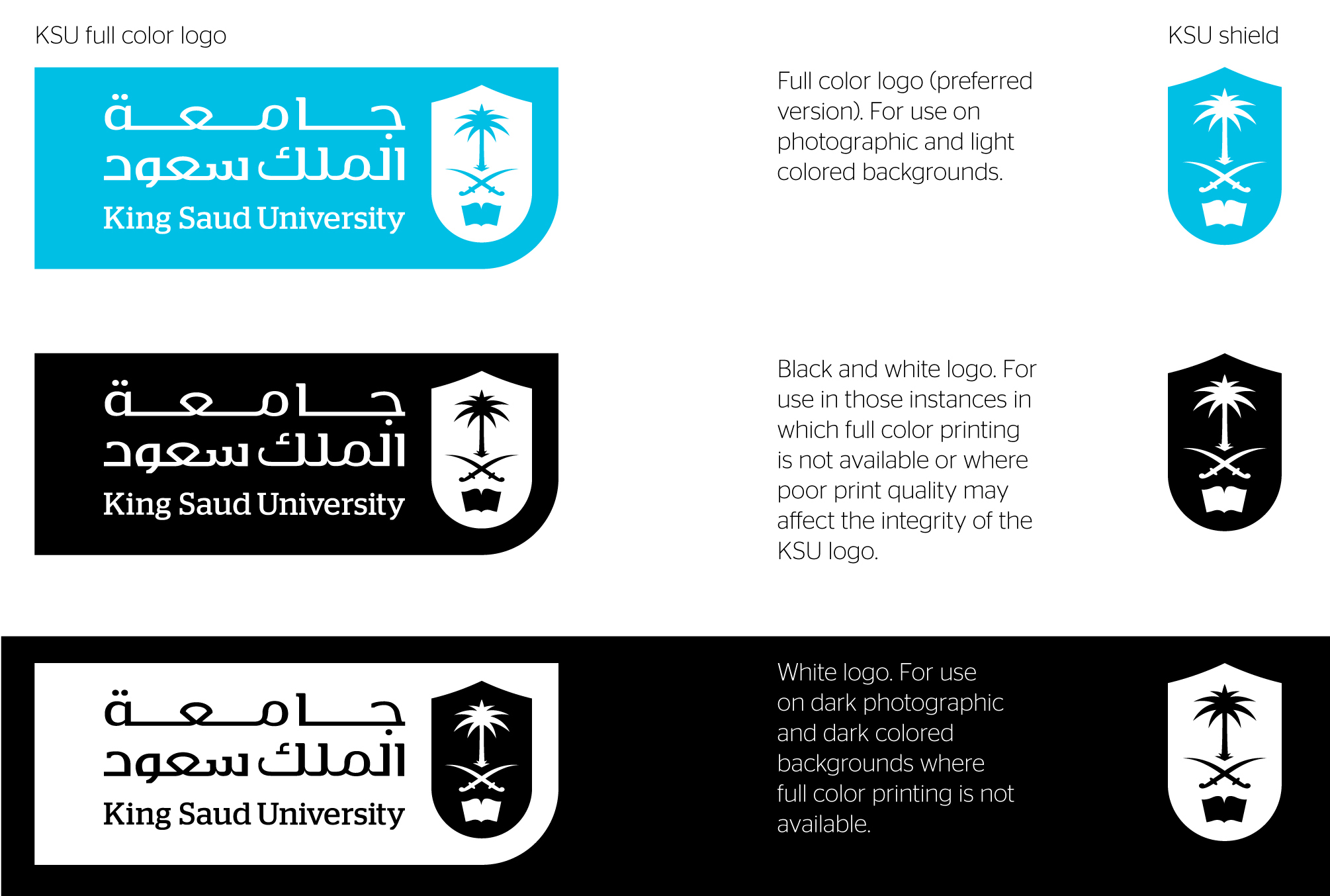 NORMAL CELLS OF THE
 CNS
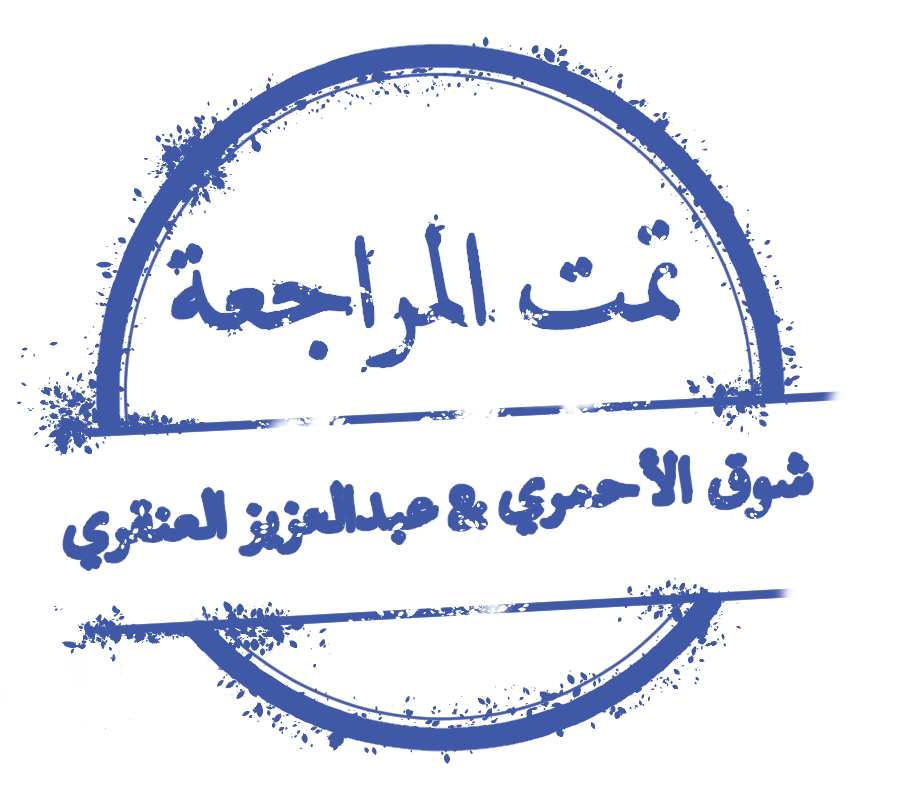 Color index:
Slides.. Important ..Notes ..Extra..
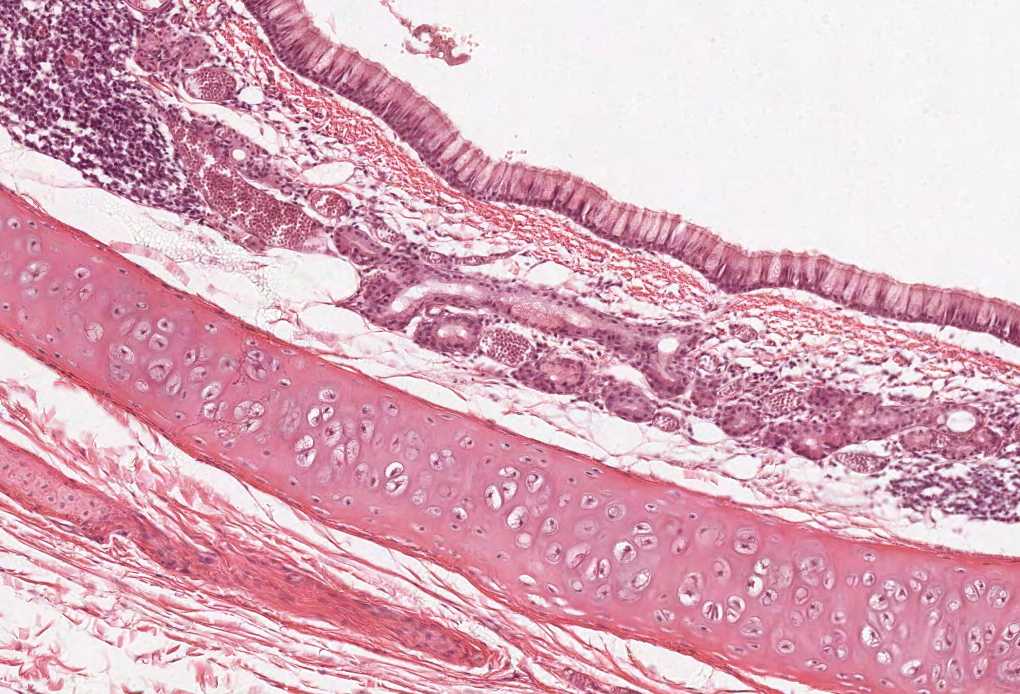 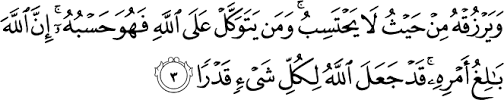 Objectives:
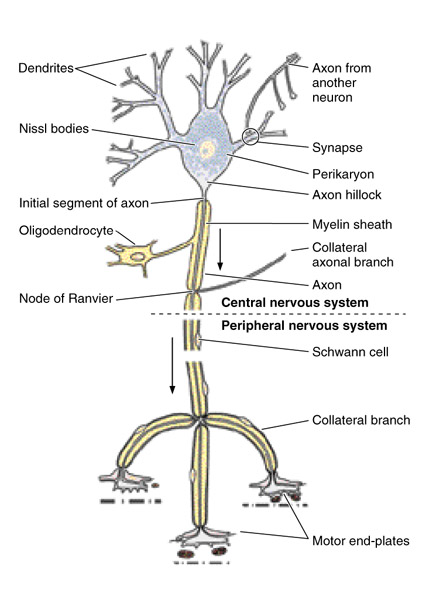 At the end of this lecture, you should describe the microscopic structure and the function of:
1-  Neurons:
Cell body (perikaryon).
Processes: An axon and dendrites.
2-  Neuroglia:
Astrocytes.
Oligodendrocytes.
Microglia.
Ependymal cells.
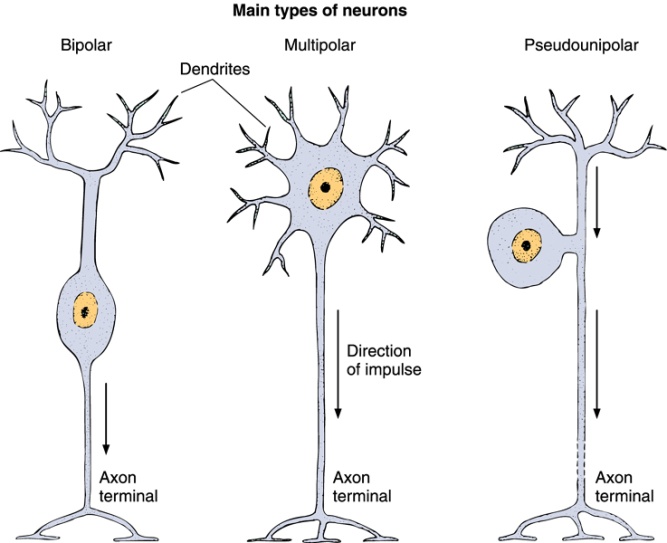 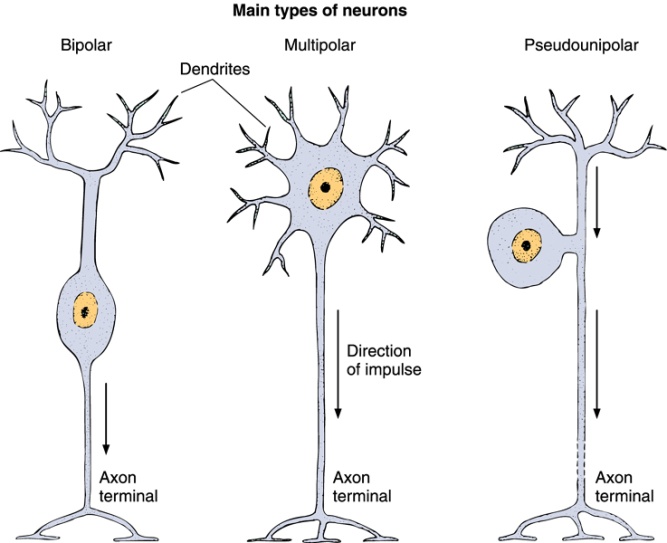 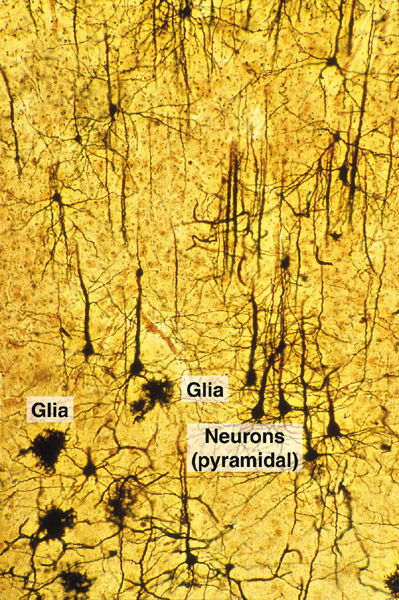 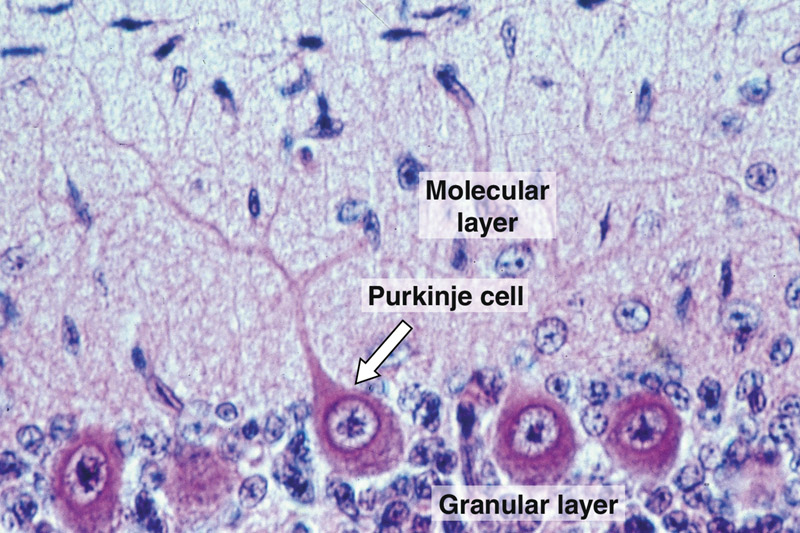 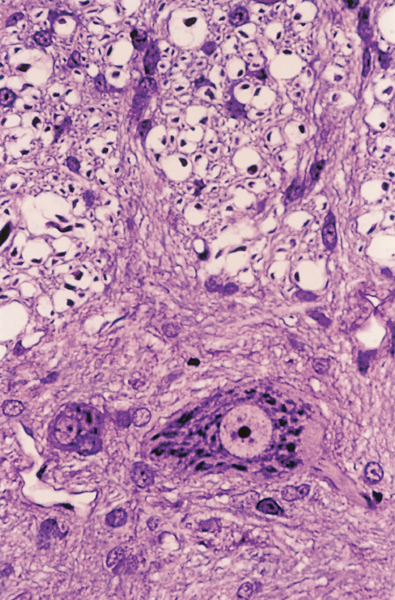 Cell body (perikaryon)
Cytoplasm:
Cytoplasm with mitochondria and ribosomes and rough ER only in dendrites not in axons 
Its main components include:
Nucleus:
Single, usually central, rounded and vesicular with prominent nucleolus.
Other
Neuro-filaments
Micro-tubles
Golgi apparatus
Mito-chondria
Centriole
Pigments
Depend on age
Nissl bodies
Some fat and glycogen granules
Are basophilic patches of rough Endoplasmic Reticulum (rER) and free ribosomes in the cell body and bases of wide dendrites
* Are intermediate filaments which are bundled together to form neurofibrils. * Are found in the cell body, axon and dendrites
Are found in the cell body, axon, & dendrites.
Surrounds the nucleus all around.
Are numerous.
Most adult neurons have only one rudimentary centriole, so they cannot divide.
*lipofuscin pigment: in old age

*Melanin pigments: in neurons of substantia nigra of the midbrain
Nigra = Black
Nissl bodies
Lipofuscin pigments
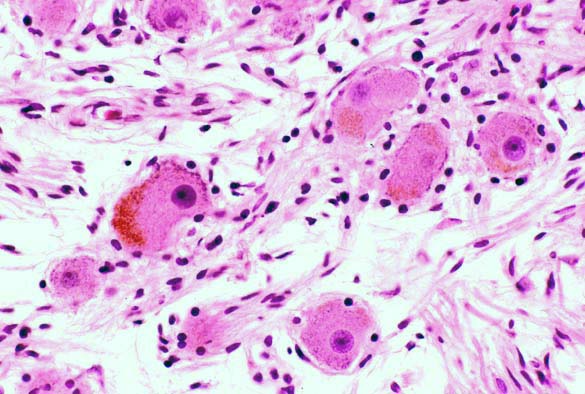 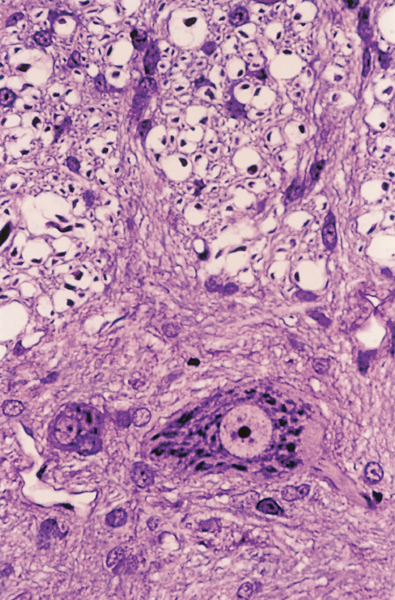 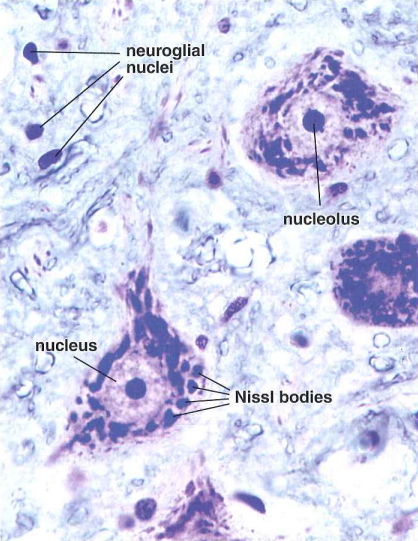 we can differentiate between the axon and the dendrite by Nissl bodies 
*Axons DO not contain Nissl bodies
TYPES OF NERVE FIBERS IN CNS
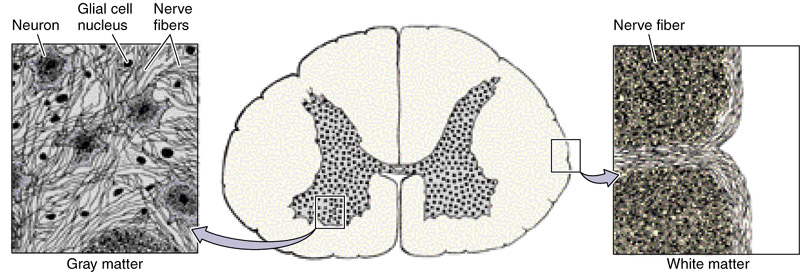 1-	Unmyelinated without neurilemmal sheath 
       (in grey matter).

2-	Myelinated without neurilemmal sheath(in white matter).
Inside the CNS the oligodendrocytes create the Myelin sheath unlike the PNS we have the Schwann cells which produce myelin sheath
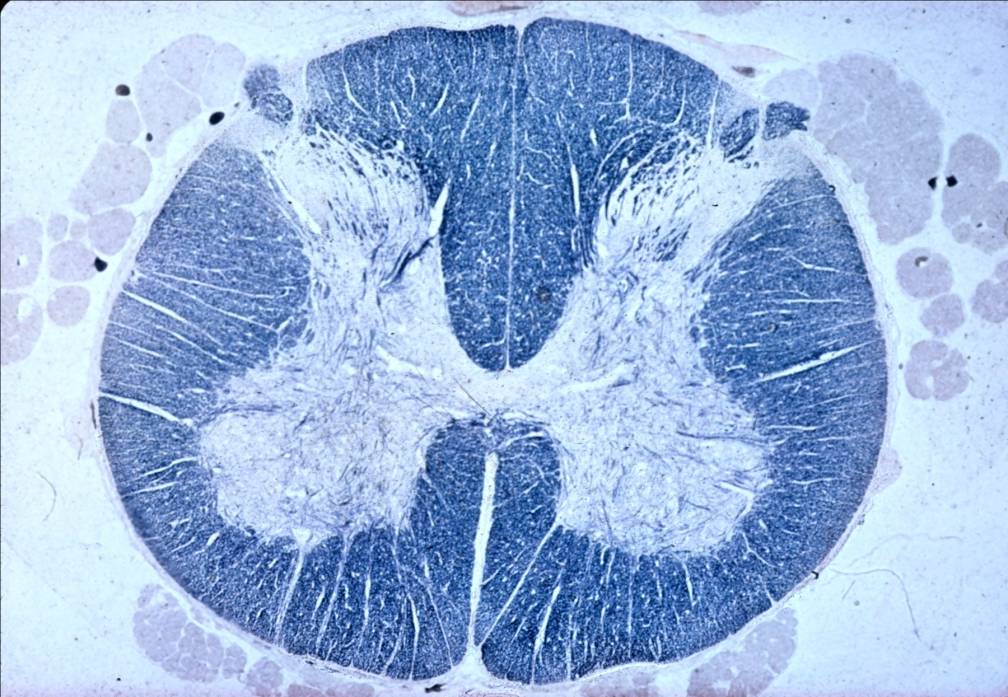 NEUROGLIA
Definition: Are group of cells that act as the supportive tissue of CNS.
Types: 	   1- Astrocytes   2- Oligodendrocytes   3- Microglia   4- Ependyma
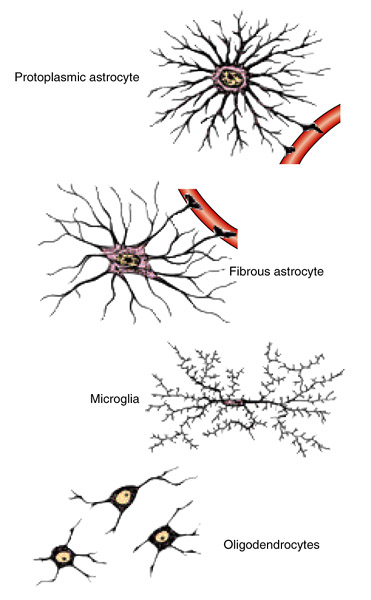 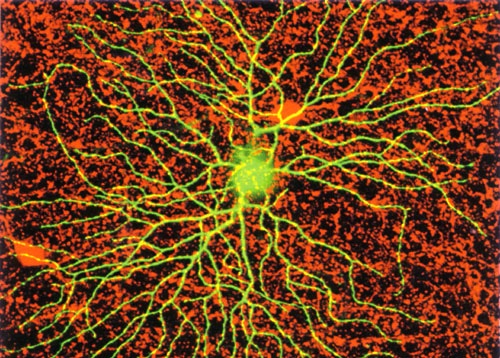 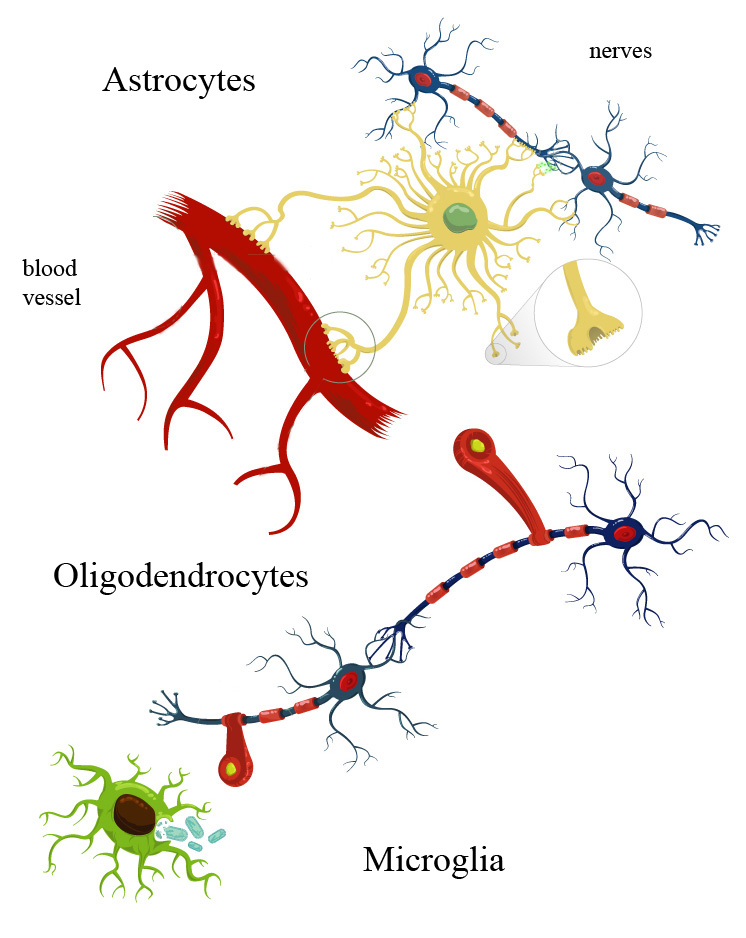 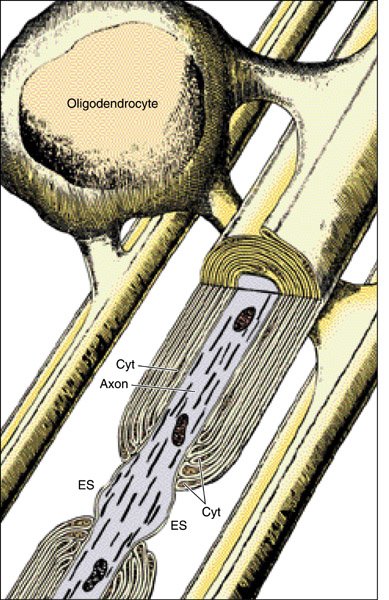 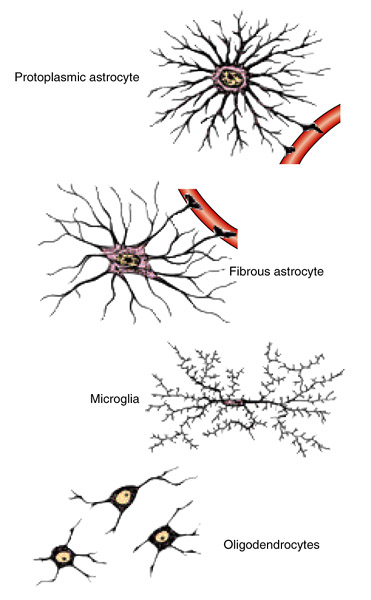 NEUROGLIA
Definition: Are group of cells that act as the supportive tissue of CNS.
Types: 	   1- Astrocytes   2- Oligodendrocytes   3- Microglia   4- Ependyma
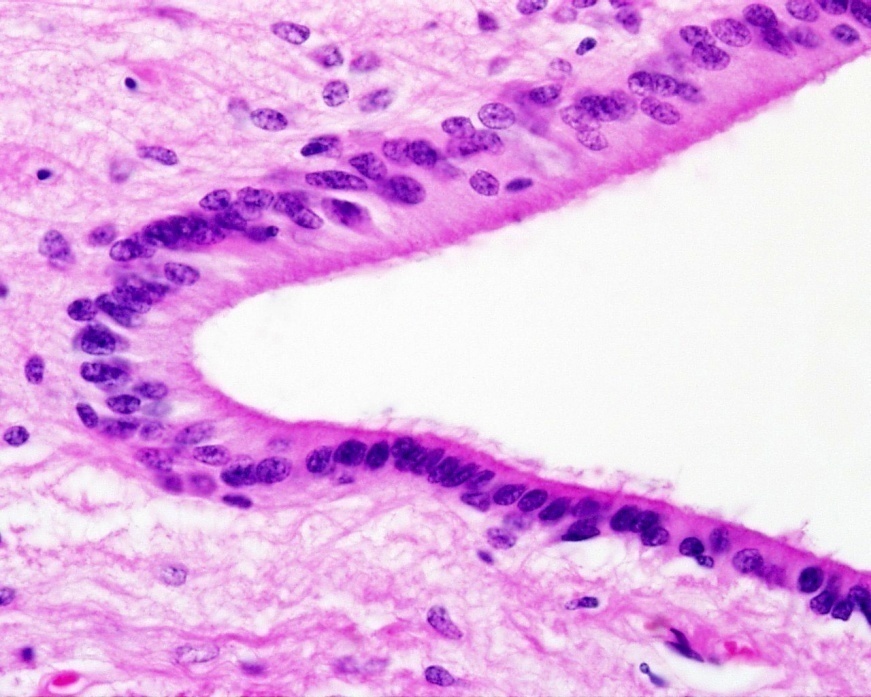 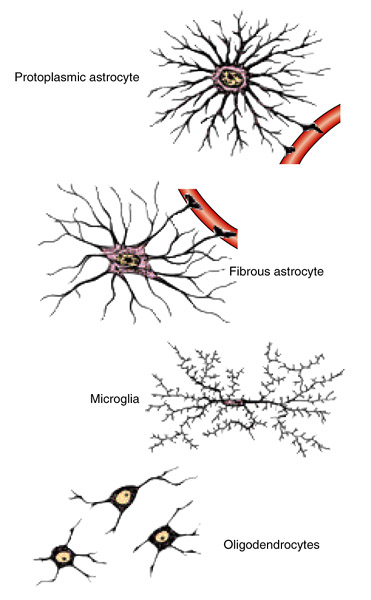 Summary
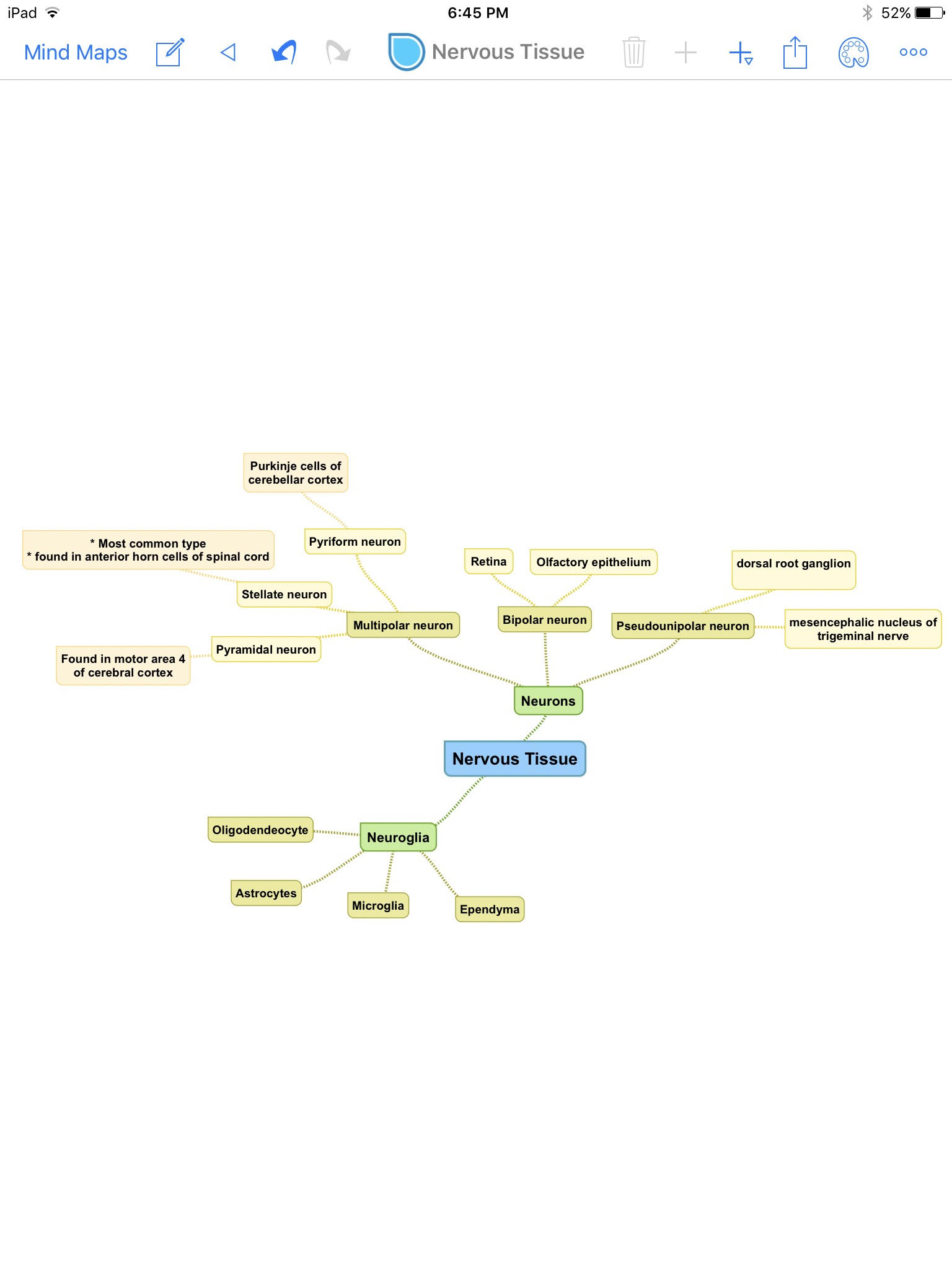 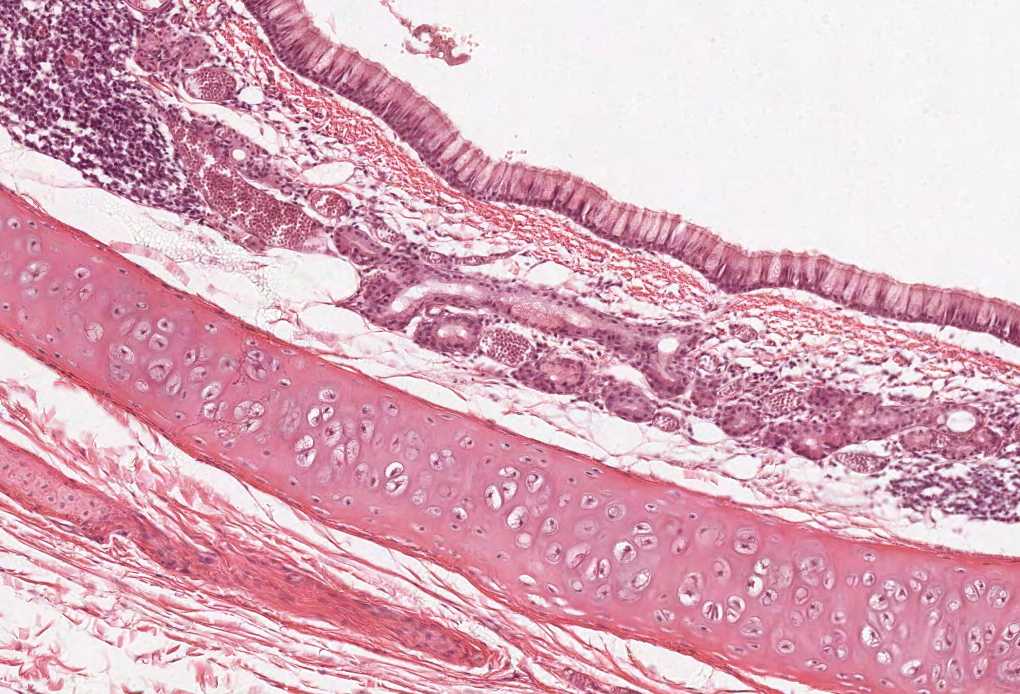 5- One of the functions of oligodendrocytes cells?
A. Forming BBB
B. Nutritive 
C. Phagocytosis 
D. Formation of myelin sheath 
6- The type of epithelium in the Ependymal cells is?
A. Simple squamous non ciliated
B. Simple columnar partially ciliated 
C. Simple cuboidal 
D. Pseudostratified 

7- Mesencephalic nucleus of trigeminal nerve and dorsal root ganglion are examples of example of?
A. Unipolar neuron
B. Bipolar neuron
C. Spindle shaped neuron
D. Multipolar neuron

8- "Pyramidal neurons" are a type of multipolar neurons that are found in?
A. Cerebellum cortex 
B. Brain steam 
C. Cerebral cortex
D. All above 

9- Which one of the following is considered
 as the commonest type of neuron? 
 A. stellate neuron 
B. Pyramidal neuron 
C. Pyriform neuron 
D. Bipolar neuron
MCQ’s
1- Which of the following contain Nissl Bodies?
A. Dendrites and axon 
B. Dendrites and cell body
C. Cell body and axon 
D. Only axon

2- Types of nerve fibers that are found inside the CNS are?
A. Myelinated with neurilemmal sheath
B. Unmyelinated with neurilemmal sheath
C. Myelinated and unmyelinated without neurilemmal sheath
D. Non of above 
3- Which type of astrocyte is found in the grey matter of the CNS?
A. Fibrous astrocytes 
B. Protoplasmic astrocytes 
C. Microglia 
D. Oligodendrocytes
4- The supportive cells that form gliosis for repairing injuries in the CNS are?
A. Astrocytes 
B. Oligodendrocytes
C. Microglia 
D. Ependyma
1-B 
2-C
3-B
4-A
5- D
6- B
7- A
8- C
9-A
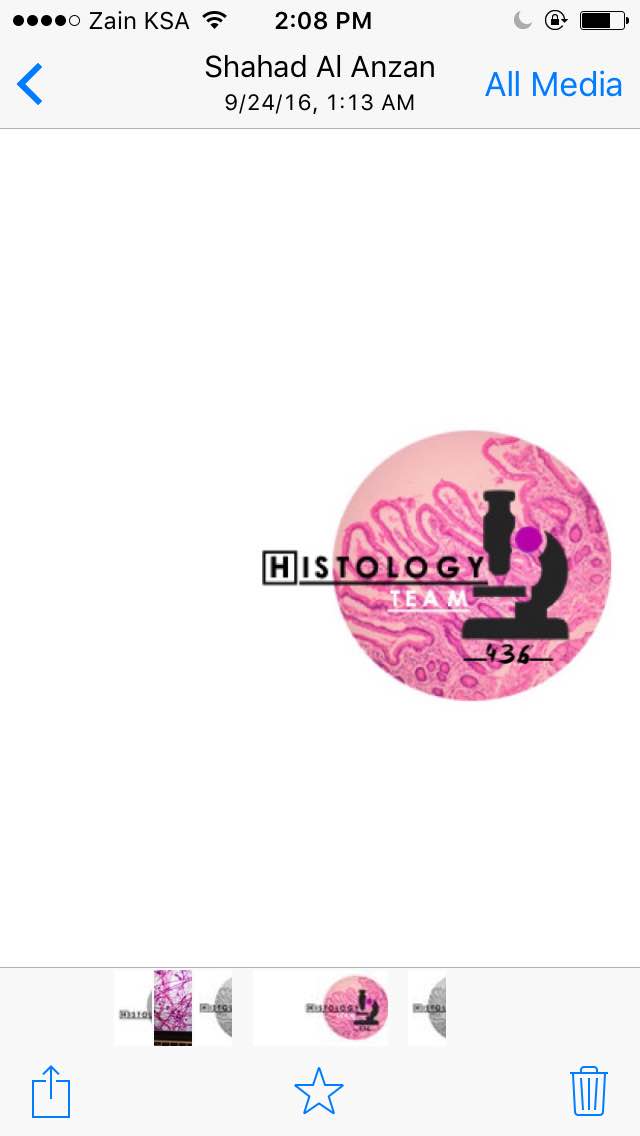 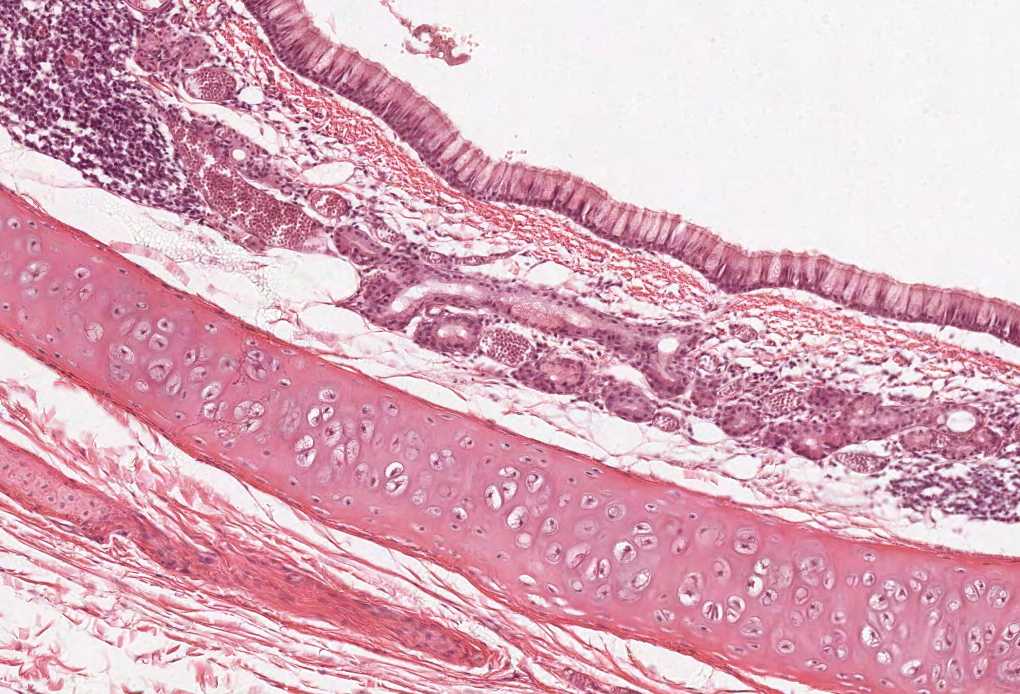 Thank you & good luck 
- Histology team
Done by:
Allulu Alsulayhim
Amal AlGarni
Do’aa Walid
Shahad AlAnzan
We’am Babaier
Team leaders:
Rana Barasain
Faisal Alrabaii
للاقتراحات أو الشكاوي: 
https://goo.gl/forms/fg6hLipifAzVspuj1
Please if you need anything or even further explanation contact us on:
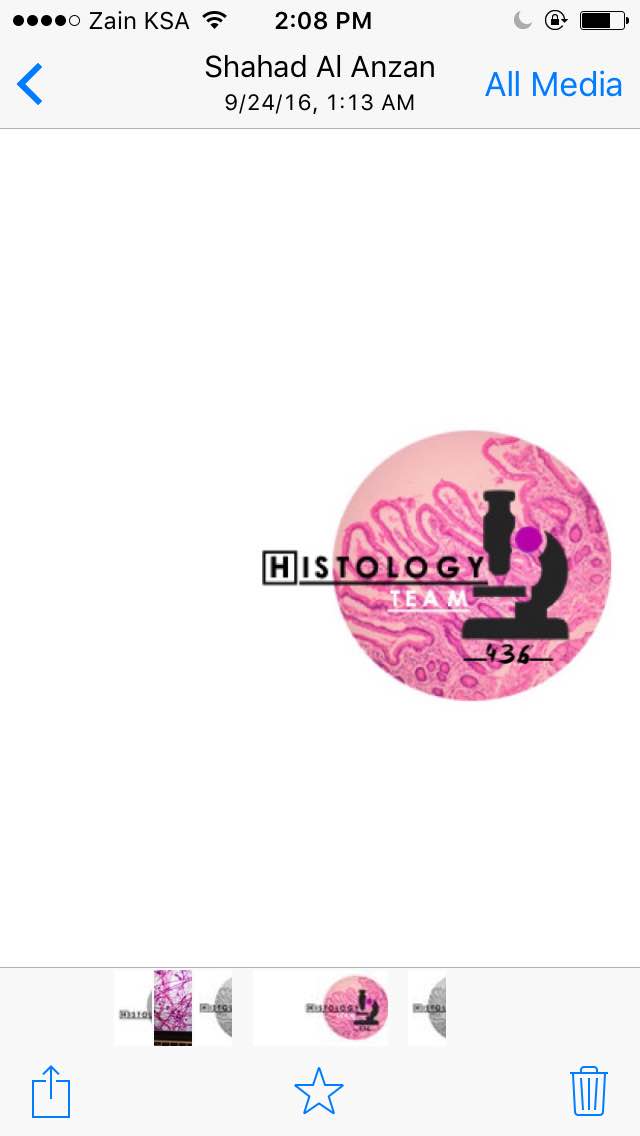 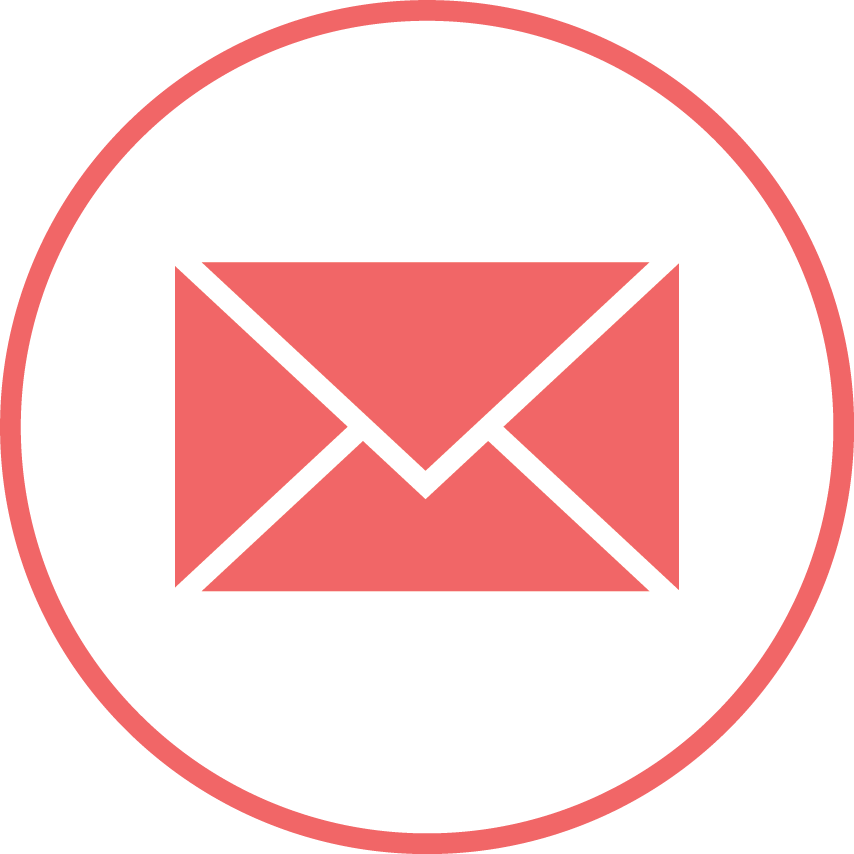 HistologyTeam436@gmail.com

@histology436
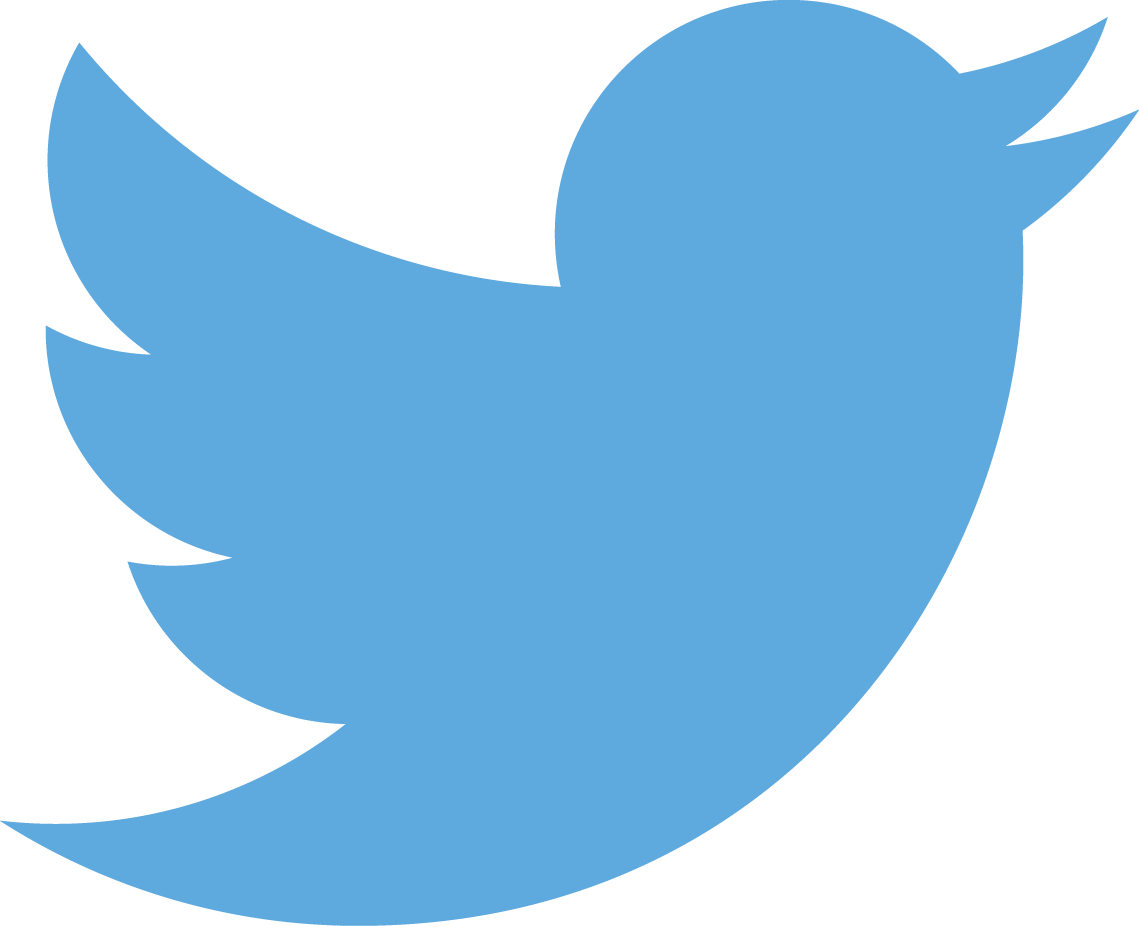